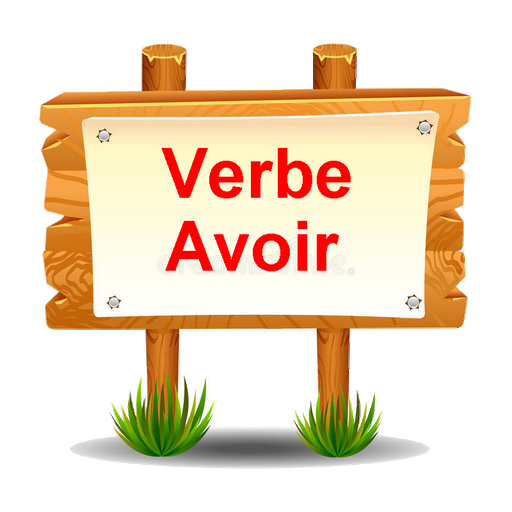 ai
J ’
as
Tu
a
Il
a
Elle